Determining Place (distribution) Strategies
Distribution Channels
Direct Distribution
Indirect Distribution
From producer /manufacturer to the consumer
Examples?
Product goes from producer through one or more intermediaries before reaching consumer
Indirect Distribution
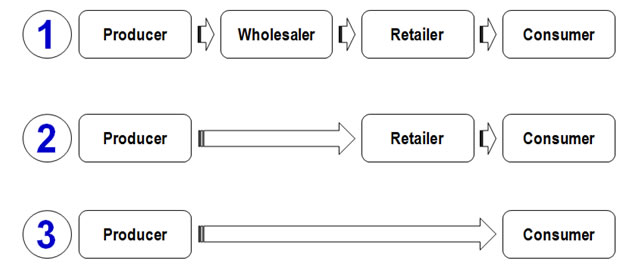 When and where will you sell?
Choosing an excellent location for your store
Determining the days and hours when customers are more likely to shop
Providing an easy-to-use website that customers can access any time from any location
Type of Distribution Strategy
Exclusive
Gives a specific retailer or authorized dealer the sole right 
Ex:  Craftsman tools - - only at Sears
Intensive
Available in as many distribution outlets as possible 
Ex:  Chewing gum – grocery stores, drug stores, gas stations, vending machines
Selective
Moderate # of sales outlets
Ex:  Car dealers, only if they have room; not keeping  extra inventory